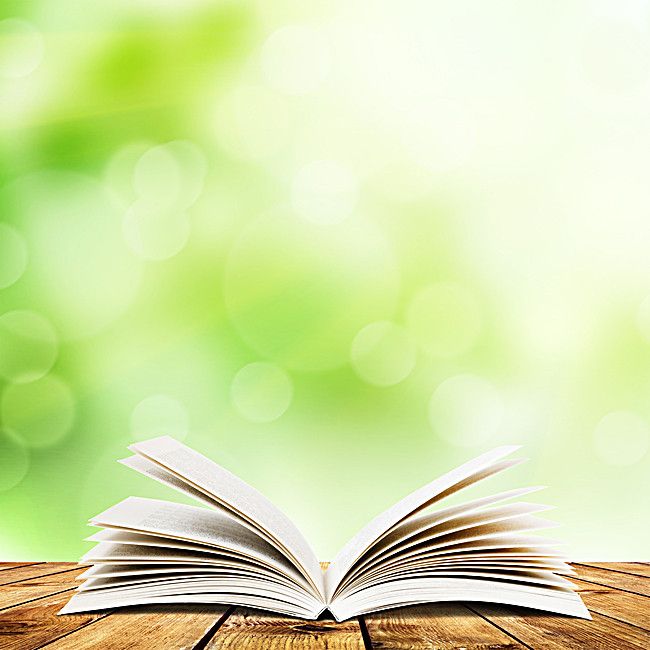 Književni pojmovi-KVIZ
MJESEČNI PROJEKT
PITANJA
1.
2.
3.
4.
5.
6.
7.
8.
9.
10.
11.
12.
13.
14.
1. INVERZIJA je:
Izostavljanje pojedinih riječi iz rečenice bez kojih se iz konteksta rečenice može razumjeti njezino značenje.
Obrnut poredak riječi, skupa riječi ili cijelih rečenica od uobičajenog.
Prebacivanje riječi koju pjesnik želi posebno naglasiti na početak sljedećeg stiha.
NETOČNO!
TOČNO!
2. EPITET je:
Stilsko izražajno sredstvo kojem se dva sadržaja uspoređuju po različitosti.
Stilsko izražajno sredstvo koje nastaje kad se nešto s nečim uspoređuje.
Pridjev koji s imenicom na koju se odnosi stvara življu i potpuniju sliku.
NETOČNO!
3. Što je MONODRAMA?
Vrsta drame koju izvodi samo jedan glumac.
Vrsta drame koju izvode najmanje 5 glumaca.
Vrsta drame koju izvode 2 glumca.
NETOČNO!
4. PROTAGONIST je:
Lik koji se suprotstavlja antagonistu. Najjednostavnije rečeno: antagonist je dobar, a protagonist je loš.
Glavni lik u nekom književnom, kazališnom ili filmskom djelu koji je nositelj radnje i pokretač zbivanja.
Osoba iza scene koja se brine da sve ide po planu.
NETOČNO!
5. Koja je tvrdnja točna?
SINOPSIS-opširni prikaz ukupne radnje filma koji sadržava bitne događaje uvoda, zapleta i raspleta filmske priče.
Prilagodba književnog djela za film naziva se SCENARIJ.
KNJIGA SNIMANJA najvažniji je dokument kada se snima film. Piše je redatelj filma, a u njoj je cijeli film posložen po kadrovima.
NETOČNO!
PAZI!
SINOPSIS-sažet/opširan prikaz ukupne radnje filma koji sadržava bitne događaje uvoda, zapleta i raspleta filmske priče.
NETOČNO!
PAZI!
Prilagodba književnog djela za film naziva se SCENARIJ/ADAPTACIJA.
6. BALADA je:
Kratka pjesma japanskog podrijetla od tri stiha, sažima snažan doživljaj ljepote.
Lirsko-epska pjesma tragičnog završetka.
Lirska pjesma od 14 stihova raspoređenih u dva četverostiha i dva trostiha.
NETOČNO!
7. EP (SPJEV) je:
Kratka prozna vrsta koja neočekivanim obratom izaziva smijeh.
Osnovna misao djela, stajalište koje autor izražava svojim djelom.
Djelo u stihovima u kojima se pripovijeda o događaju presudnom za neku zajednicu.
NETOČNO!
8. Šta je DRAMSKI PRIZOR?
Sukob koji izaziva stalnu napetost koja je pokretač radnje.
Cjelovit prizor koji čini osnovnu kompozicijsku jedinicu dramske radnje. Napetiji je ako su likovi zbog nečega u sukobu.
Dio drame omeđen ulaskom novih likova na scenu i izlaskom nekog lika sa scene.
NETOČNO!
9. ASOCIJACIJA je:
Povezivanje dvaju pojmova po sličnosti, opreci ili nekoj drugoj vezi.
Događaji koji se nižu vremenskim slijedom (onako kako su se događali).
Sažeto iskazana misao ili ideja koju pisac izražava u svom djelu, a kojom se vodio pišući svoje djelo.
NETOČNO!
10. Koja je tvrdnja netočna?
FILMSKA MONTAŽA-postupak odabiranja i povezivanja kadrova u cjelovit film.
FILMSKI PLAN-udaljenost kamere od snimanog objekta, veličina prostora koja je prikazana kadrom.
KUT SNIMANJA/RAKURS-položaj kamere u odnosu na snimani objekt. Ovisno o položaju kamere razlikuje se lijevi i desni rakurs.
NETOČNO!
PAZI!
Traži se netočna tvrdnja, a vi ste odabrali točnu.
11. „Šuljao se oko njega na prstima. Nesigurno je stiskao pištolj koji mu je utjerivao strah u kosti.” je:
SOCIJALNA pripovijetka
KRIMINALISTIČKA pripovijetka
ZNANSTVENO-FANTASTIČNA pripovijetka
NETOČNO!
12. „Krajem ljeta Ivan je izgubio posao. Vjera je bila izvan sebe kako će preživljavati od njezine bijedne plaće?” je:
ETIČKA karakterizacija
SOCIJALNA karakterizacija
PSIHOLOŠKA karakterizacija
NETOČNO!
13. „Starac je bio tanak i suh s dubokim borama na zatiljku. Mrlje su mu pokrivale dobar dio lica, a na rukama su mu se otkrivali ožiljci...” je:
FIZIČKA karakterizacija
PSIHIČKA karakterizacija
ETIČKA karakterizacija
NETOČNO!
14. Karakterizacija lika koja opisuje unutarnje stanje lika poput: misli, osjećaja, stanja, svijesti, naravi... Je:
PSIHOLOŠKA karakterizacija
ETIČKA karakterizacija
GOVORNA karakterizacija
NETOČNO!
TOČNO!
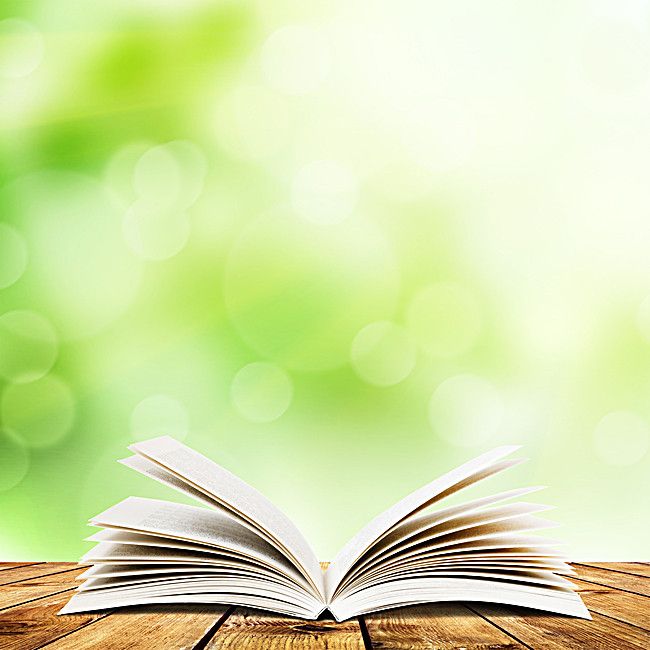 KRAJ!
BRAVO! Uspješno ste riješili ovaj kviz
UČENIK: Josip Stojić (Mate) 9.b
NASTAVNICA: Draženka Tole